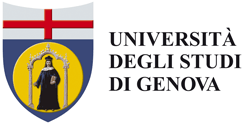 Data assimilation in thermoacoustic instability with Lagrangianoptimization
12th European Fluid Mechanics Conference, Vienna, 2018
Structure of the talk
Thermoacoustics: Motivation and background
A low-order thermoacoustic model
How to make a qualitative model quantitatively accurate
Data assimilation with Lagrangian optimization
Transient dynamics vs dynamics at regime 
Data assimilation at regime
Data assimilation during transient dynamics
A more effective cost functional
Conclusions
2
Thermoacoustic oscillations are one of the biggest challenges faced by gas-turbine manufacturers
Thermoacoustic oscillations are a multi-physical phenomenon, which is difficult to predict
Uncontrolled oscillations can be detrimental, if not catastrophic
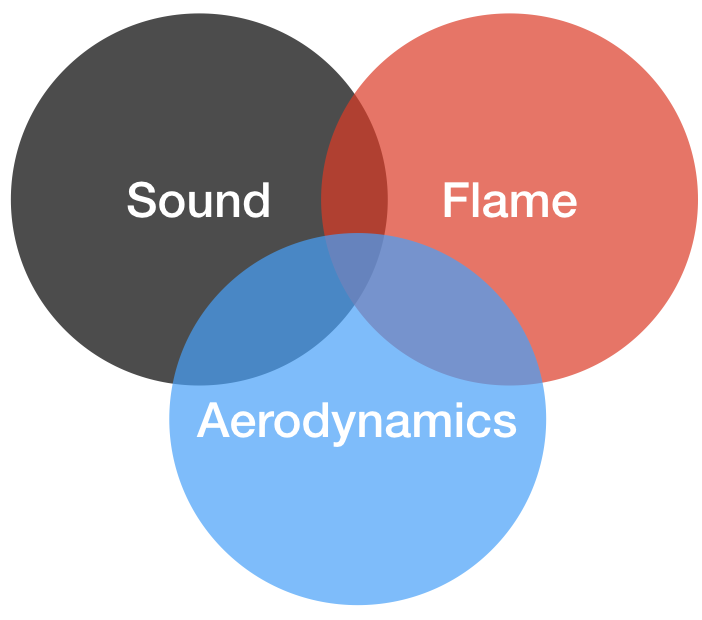 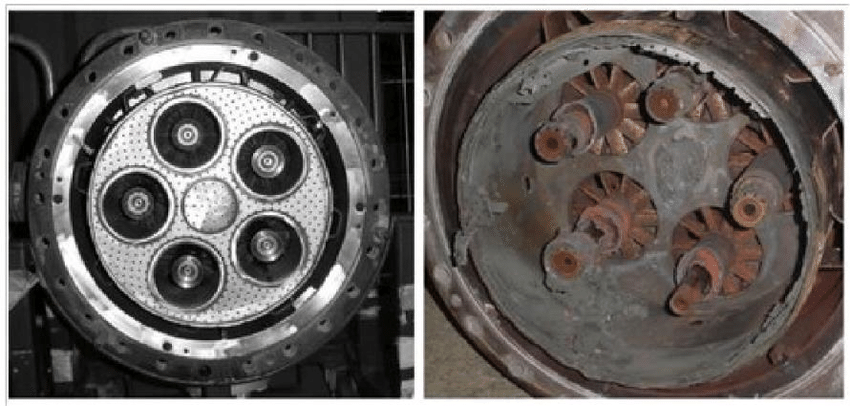 Thermoacoustic instabilities
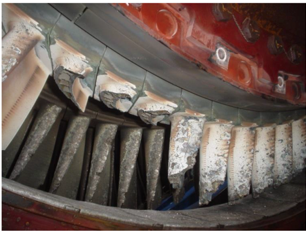 Lieuwen & Yang, 2005
Poinsot, PROCI, 2017
3
[Speaker Notes: Cleaner aeronautical gas turbines are designed to burn in a lean regime to reduce NOx emissions, therefore they burn very unsteadily . 
Although such an environment is complex, three main physical subsystems can be identified: the acoustics, the injectors/bluff body fluid dynamics and the flame dynamics (combustion).
These subsystems interact with each other contributing differently, but fundamentally, to combustion instabilities.
these phenomena are unwanted as they result in high maintenance and replacement costs.]
A low-order, nonlinear thermoacoustic model captures the time-delayed physics, which is the key physical mechanism of thermoacoustic instabilities
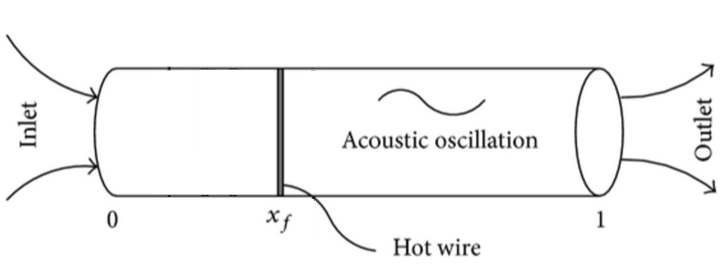 Longitudinal acoustics
Uniform  mean flow
Zero Mach number
Ideal boundary conditions
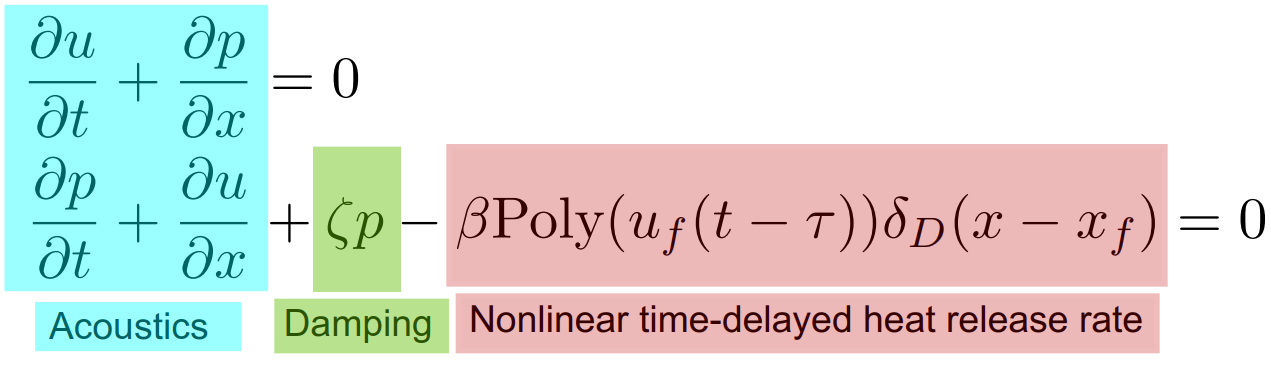 Momentum equation
Energy equation
4
[Speaker Notes: Say what beta and tau are!
longitudinal acoustics because cut on frequency is higher (acoustics is 1D because H<<L )
the flame is modelled by a time delayed polynomial by words refer to the schematic
BC: ∂u/∂x and p are both set to zero at the ends of the tube]
The thermoacoustic model is discretized with the natural acoustic modes
Expansion in natural acoustic modes
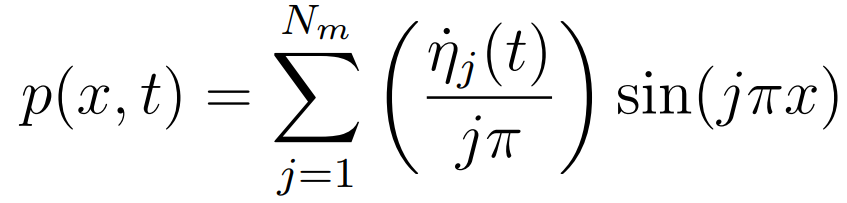 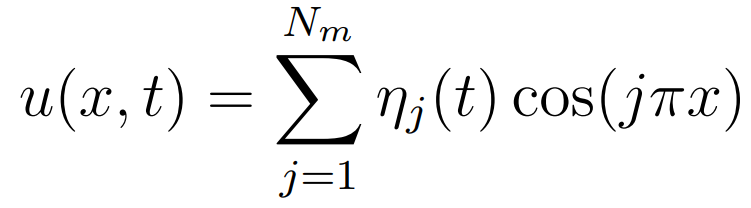 Discretized governing equations
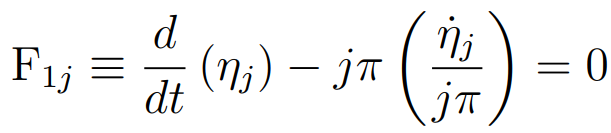 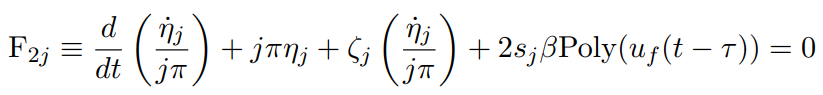 5
[Speaker Notes: Galerkin discretization provides a set of nonlinearly coupled oscillators. The coupling occurs through the heat release
Galerkin discretized eqs with comments by words
Eta bar replaced with Uf(t-tau)
The polynomial law which mimics a kings law, which was derived for electrically heated grid]
How to make a qualitative model quantitatively accurate?
6
First, we augment the system to calibrate on the fly the flame parameters
Parameters are regarded as constant variables
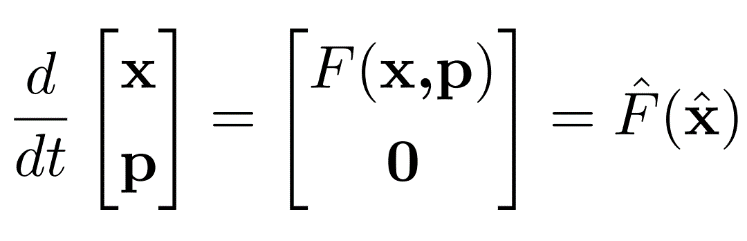 7
Second, we optimize the statistical distance between the background and observations to obtain the optimal set of initial conditions and flame parameters
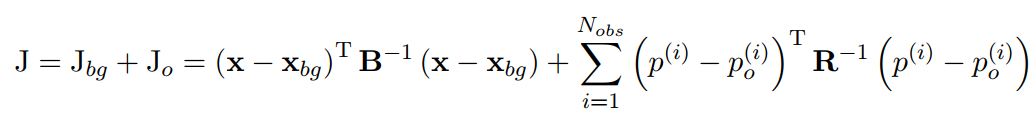 8
[Speaker Notes: Explain B and R and the assumptions (Gaussian noise) 
Comments by words: In the twin experiment, we know the truth because it is generated by the model. It is a way to simulate synthetic experimental data and test the algorithm]
Second, we optimize the statistical distance between the background and observations to obtain the optimal set of initial conditions and flame parameters
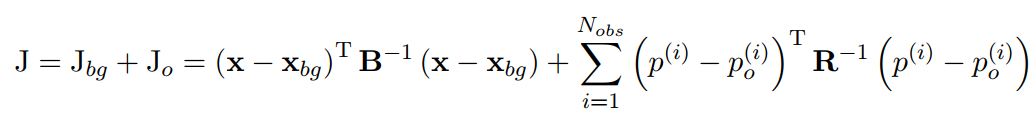 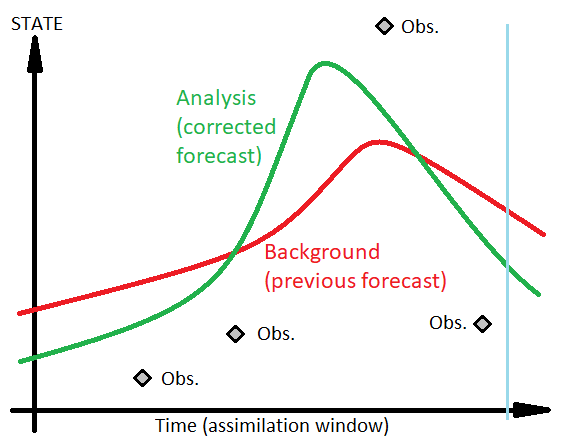 Background
Statistical distance between analysis and background at t = 0
Observations
Statistical distance between analysis and observations when observations are available
B and R are covariance matrices
9
[Speaker Notes: Explain B and R and the assumptions (Gaussian noise) 
Comments by words: In the twin experiment, we know the truth because it is generated by the model. It is a way to simulate synthetic experimental data and test the algorithm]
The gradient is calculated by solving the adjoint equations of the state-augmented system
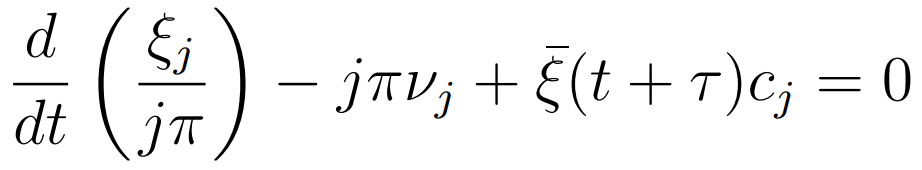 Adjoint momentum
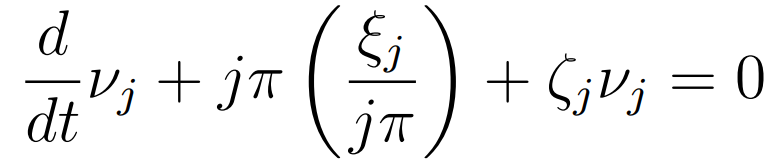 Adjoint energy
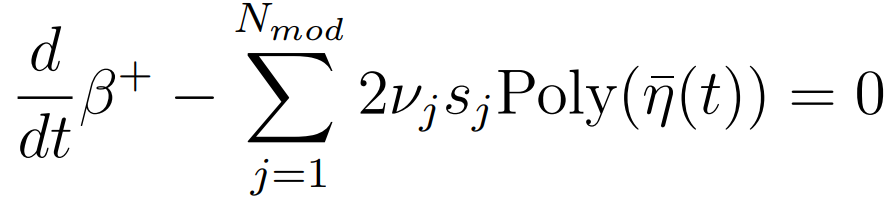 Adjoint heat release rate
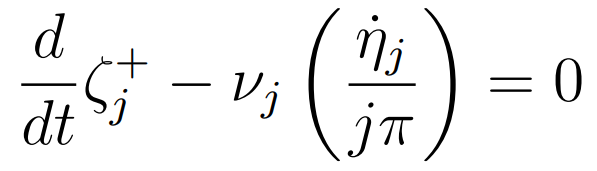 Adjoint damping factor
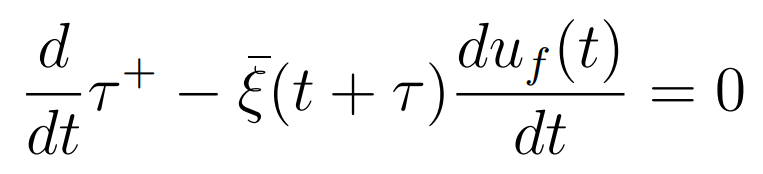 Adjoint time delay
e.g. Magri, Juniper, JFM, 2013
10
[Speaker Notes: Say what xi nu are (Lagrange multipliers of…) 
Xi bar meaning 
Betaplus meaning 
- tau+ meaning]
The transient dynamics strongly depends on the number of modes. The higher the number, the more intricate the interaction. However, after the transient, the dynamics are dominated by the first modes
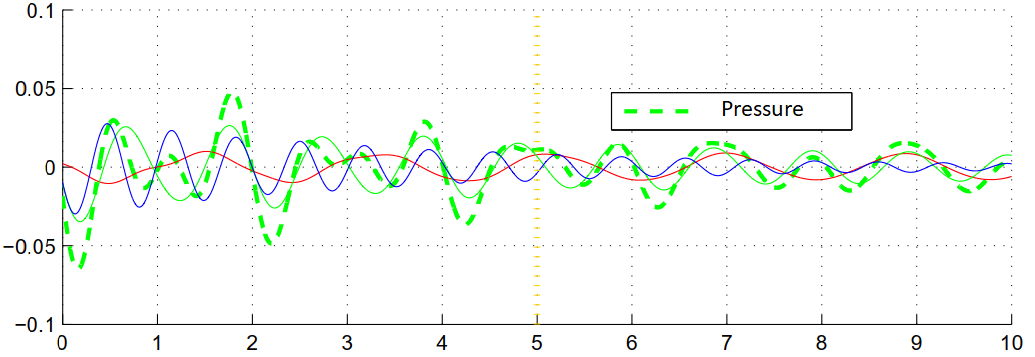 3 Modes
P
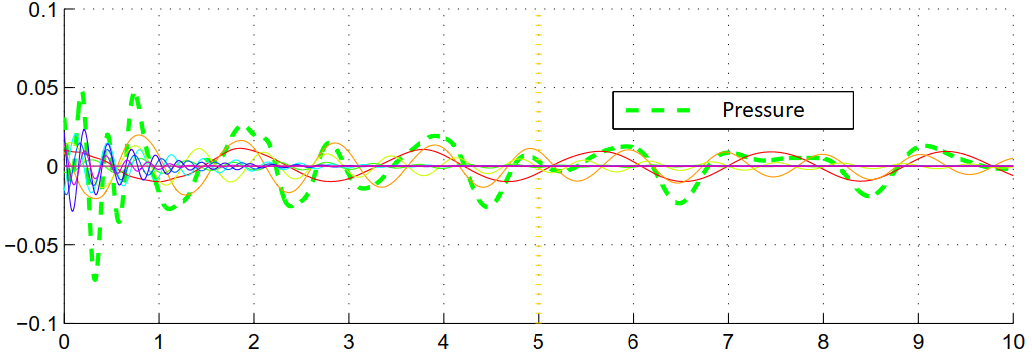 10 Modes
Time
11
[Speaker Notes: 3 modes, 10 modes and 50 modes (dynamics are very similar up to 50 modes in the transient) 
Data assimilation is about using light models (few modes) and to correct them on the fly. We can do this successfully at regime. 
We are going to assimilate data in both transient and at regime, so here we can see when and how the transient dynamics are captured by the model]
Assimilation of thermoacoustic data: 
The twin experiments
12
During the transient, using more observations does not improve the analysis
10 Modes
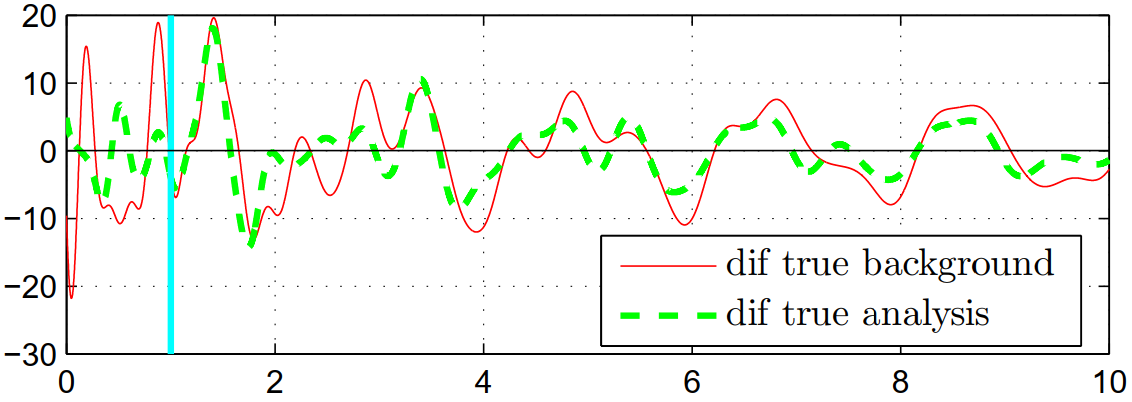 50 Observations
When many modes interact the true pressure signal can result from more different trajectories
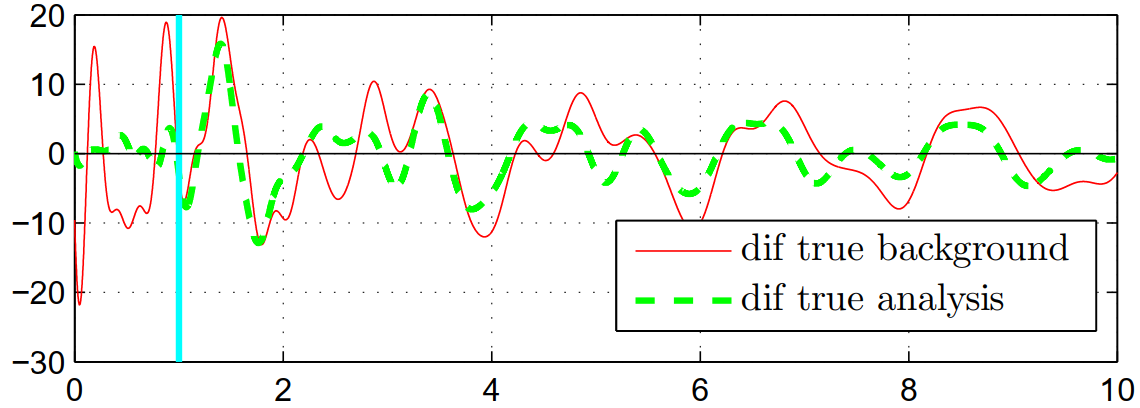 250 Observations
Time
13
[Speaker Notes: Say observations are hidden not to be c
Assimilating the transient dynamics has a short-time benefit because of nonlinear mode interaction
onfusing]
At regime, using more observations improves the analysis
10 Modes
50 
Observations
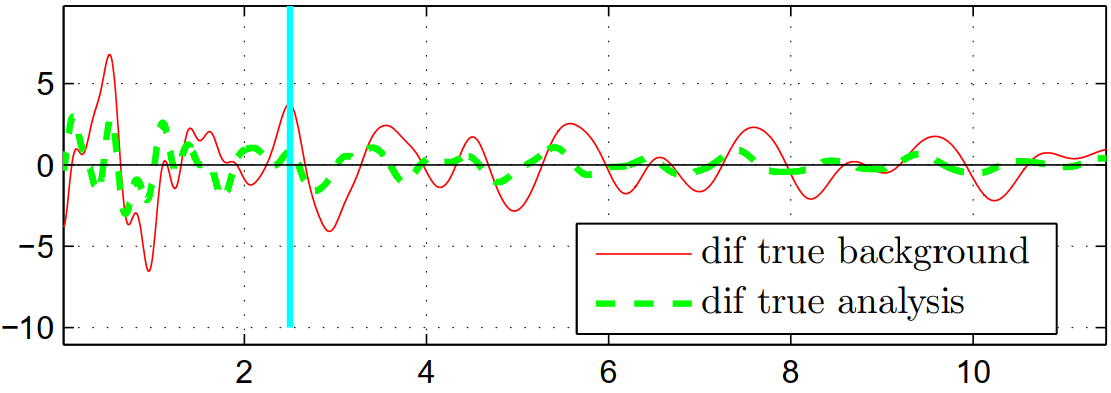 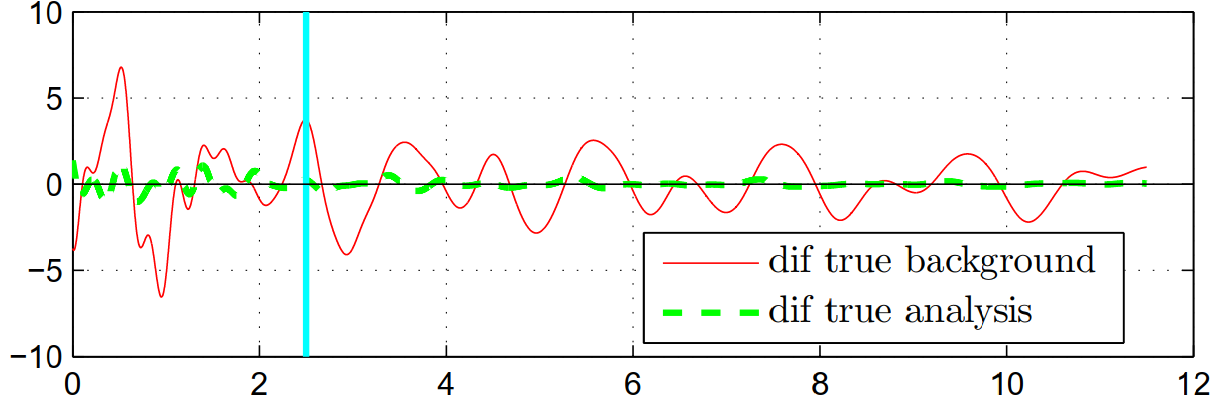 250 
Observations
Time
14
At regime, the analysis can be improved using a low assimilation frequency of observations because the dynamics are dominated by the first modes
10 Modes
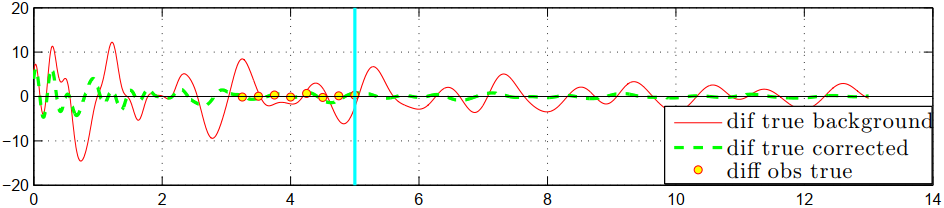 Sampling frequency 
= 4
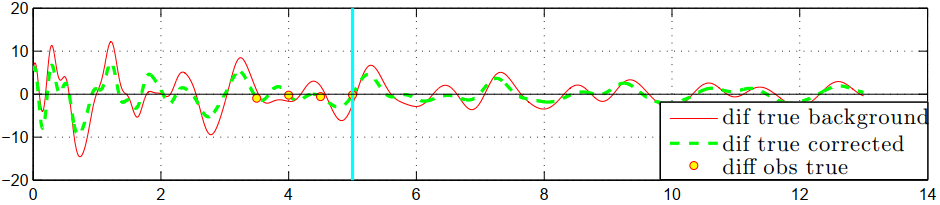 Sampling frequency 
= 2
Time
15
[Speaker Notes: State that here I can show the observations as we have few of them]
We can define cost functionals to constrain the pressure or pressure modes. The latter is more effective for data assimilation of thermoacoustics instabilities
10 Modes
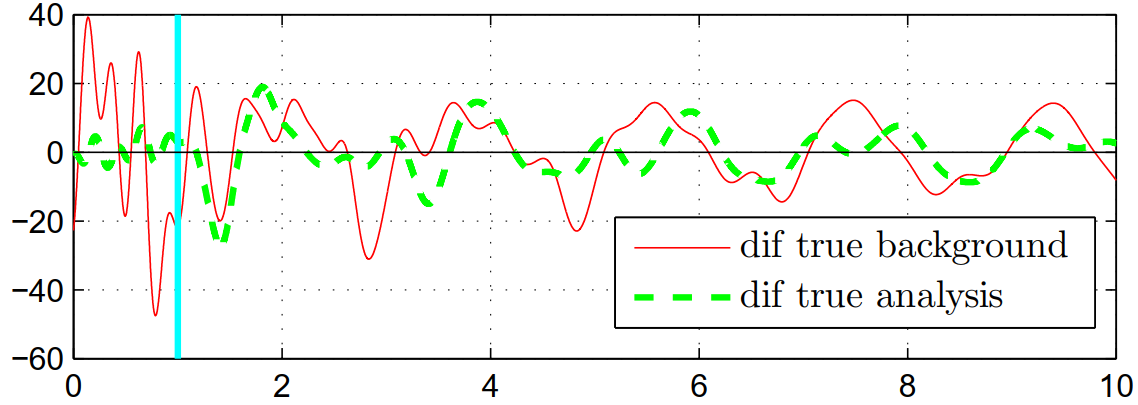 Measurements of the pressure
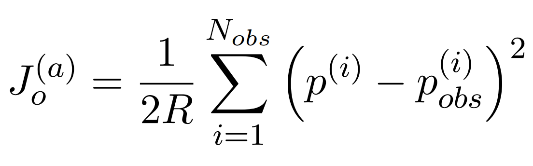 Measurements of the pressure modes
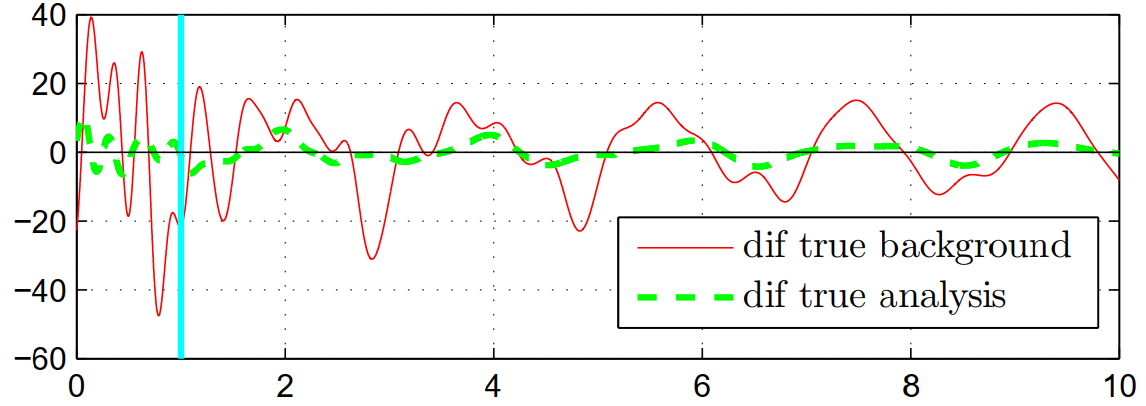 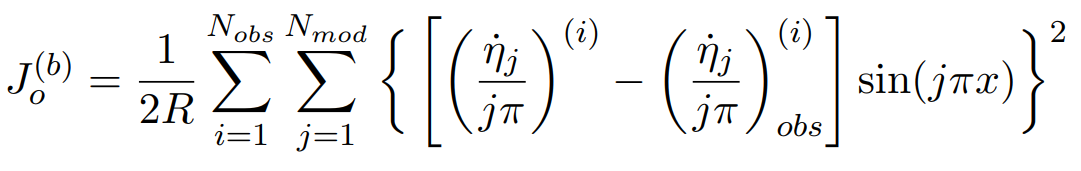 Time
16
[Speaker Notes: experimentally the sensors usually measure the pressure, but with spectral analysis we can get the mode dynamics too. 
Intuitively, constraining the pressure modes is more effective because we are constraining and updating more dynamics]
Conclusions
We proposed data assimilation with Lagrangian optimization to make a qualitative thermoacoustic model quantitatively accurate
Assimilating the transient dynamics has a short-time benefit because of nonlinear mode interaction
Assimilating the dynamics at regime has a long-time improvement because the physics is dominated by a handful of modes 
The minimum number of observations is constrained by the Shannon theorem 
We suggest a more effective cost functional based on the spectral content of the pressure

Next: Assimilate experimental data
17
Back up slides
18
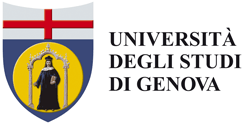 Thank you for your attention
First, we augment the system to include the flame parameters in the assimilation. Second, we use external observations to “train” the model
Definition of a cost functional, J
Augmented system
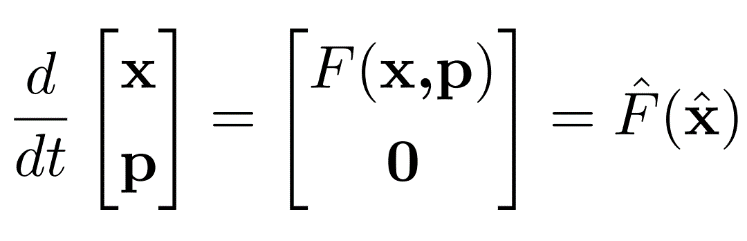 Improved state and parameters (analysis)
Prediction (background solution)
Optimization of statistical distance
Low-order thermoacoustic model
Guess on initial conditions and parameters (tau, beta)
Observations 
(external data)
20
[Speaker Notes: CHANGE TAU AND BETA TO the correct Greek symbols]
The Adjoint time series
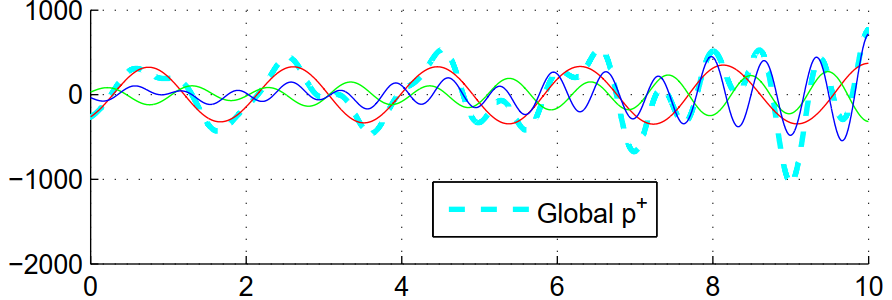 Oscillating variables reflect this behaviour in their adjoint (Lagrange multipliers)
Adjoint pressure modes
Time
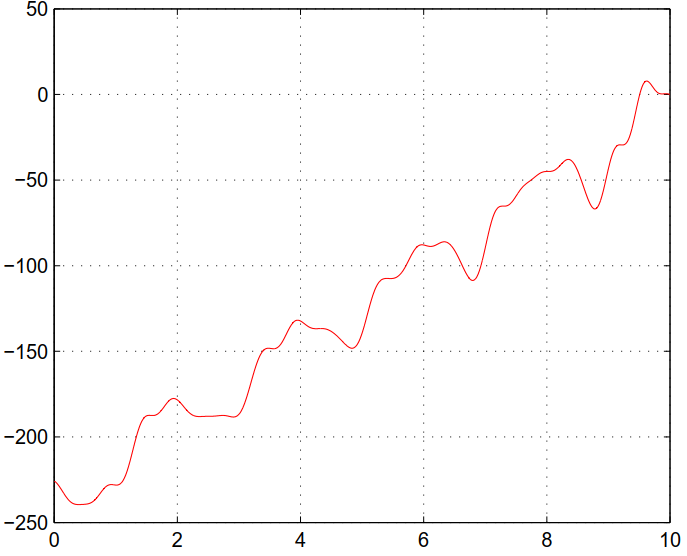 The sensitivity of J with respect to  the heat release parameter (β) increases with time
Physical interpretation: J is sensitive to the total energy input
Time
21
[Speaker Notes: Avoid word “global”]